и
ТЕМА УРОКА
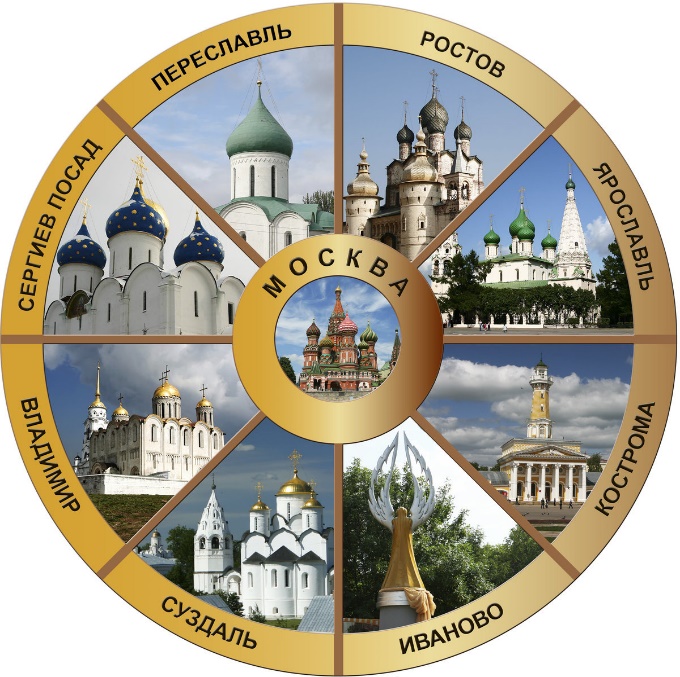 «Золотое кольцо России»
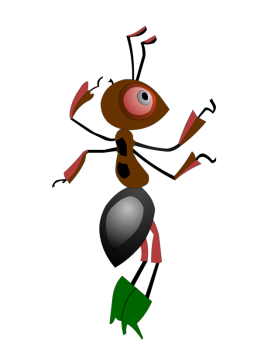 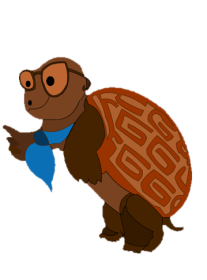 Цели урока
1.Узнать какие города входят в Золотое кольцо России.
2.Познакомиться с достопримечательностями старинных русских городов.
3.Воспитывать чувство гордости за свою Родину.
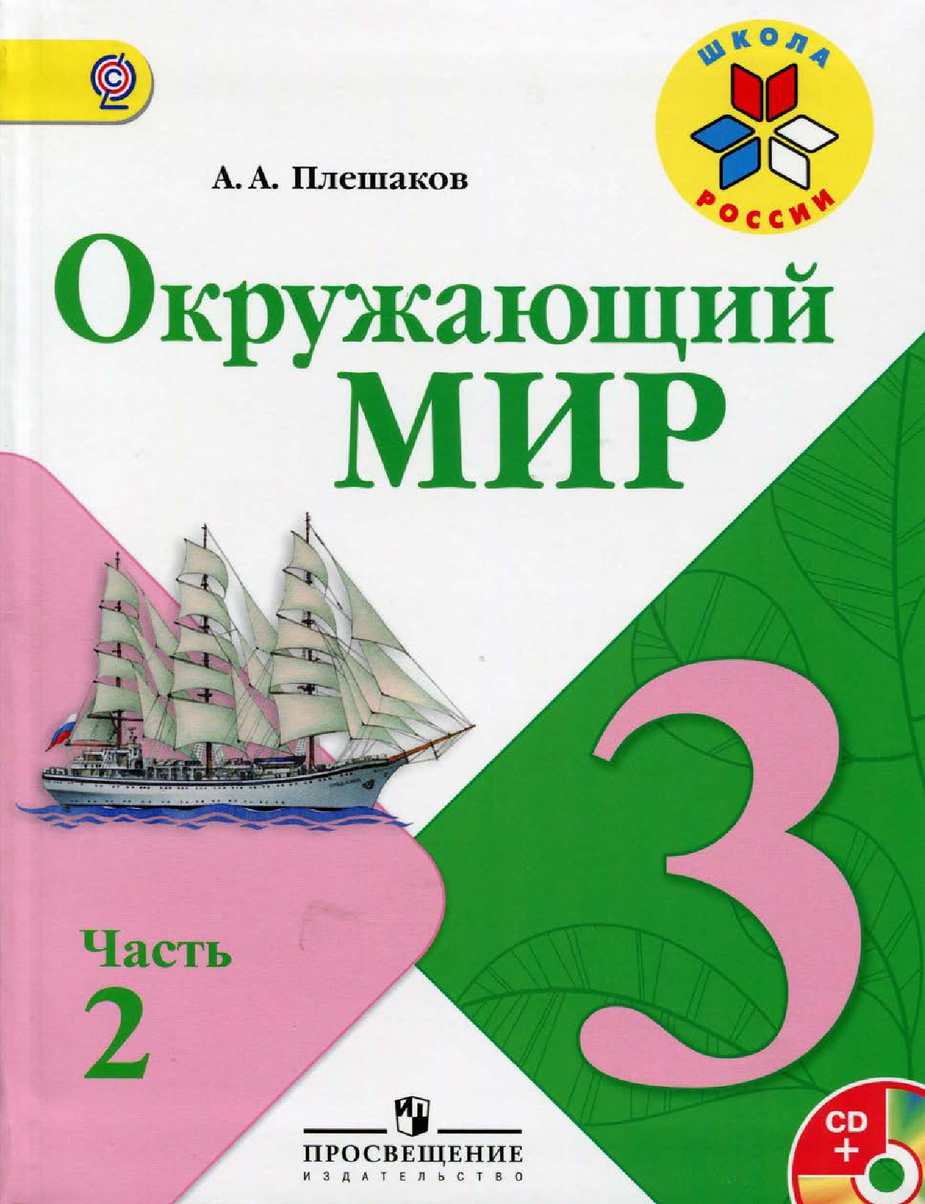 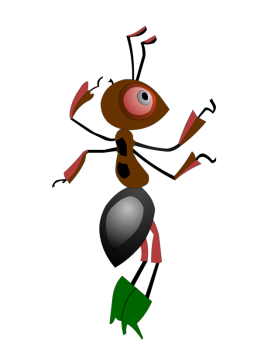 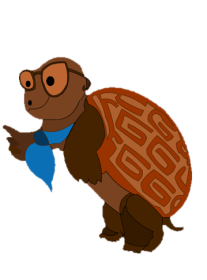 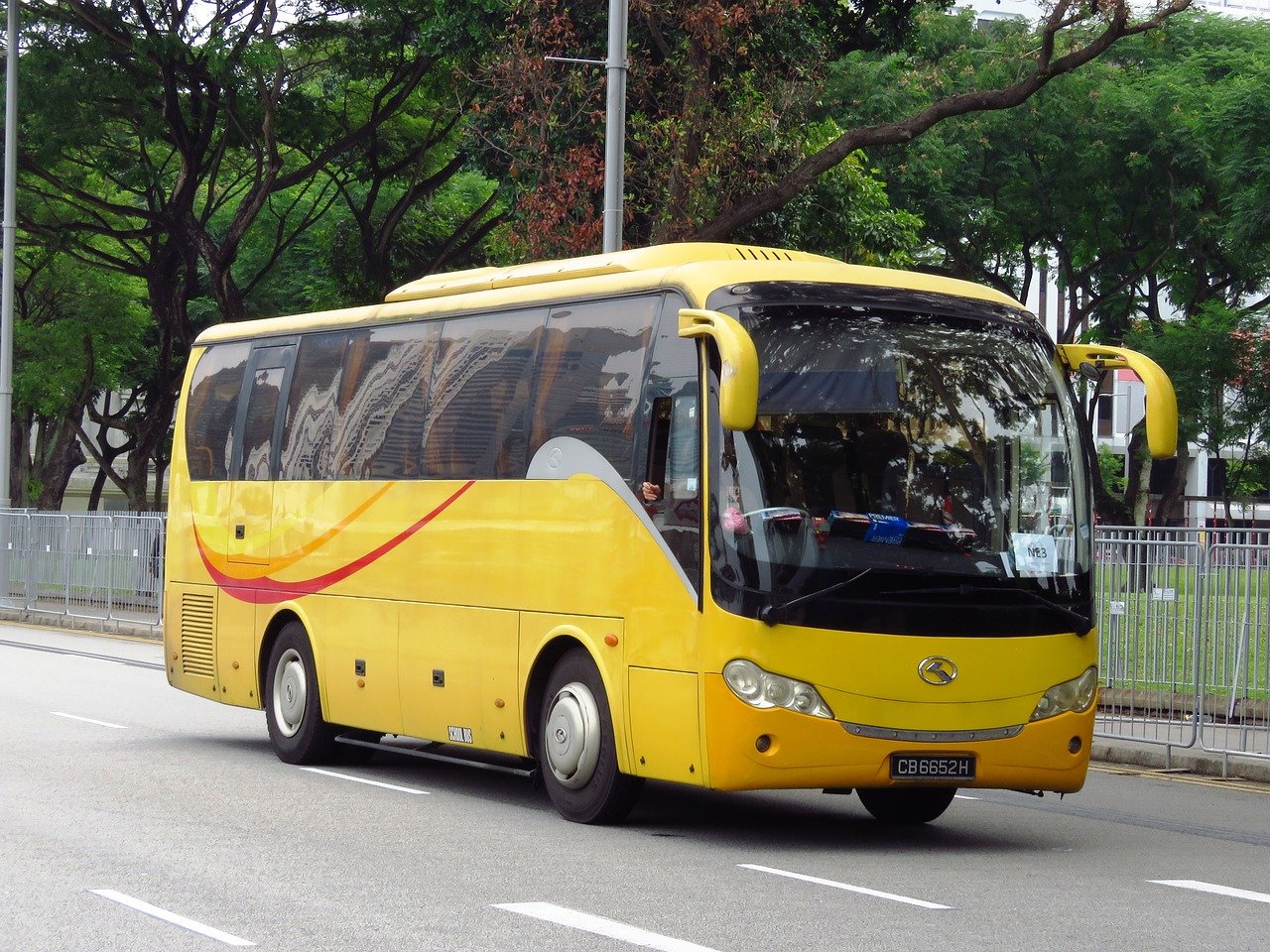 Золотое кольцо.
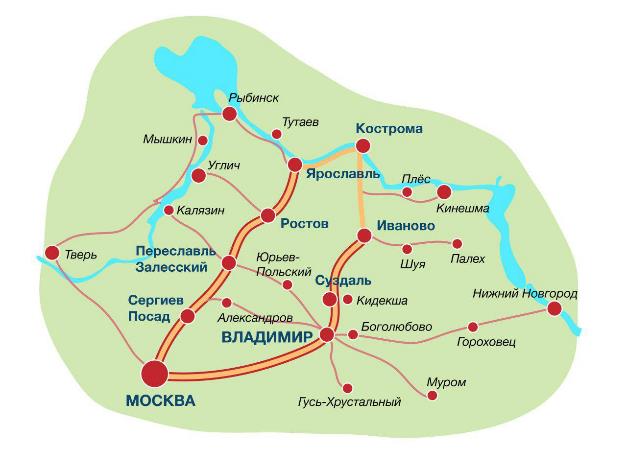 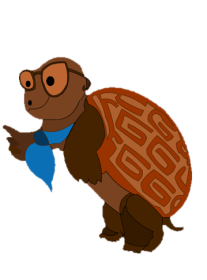 Москва
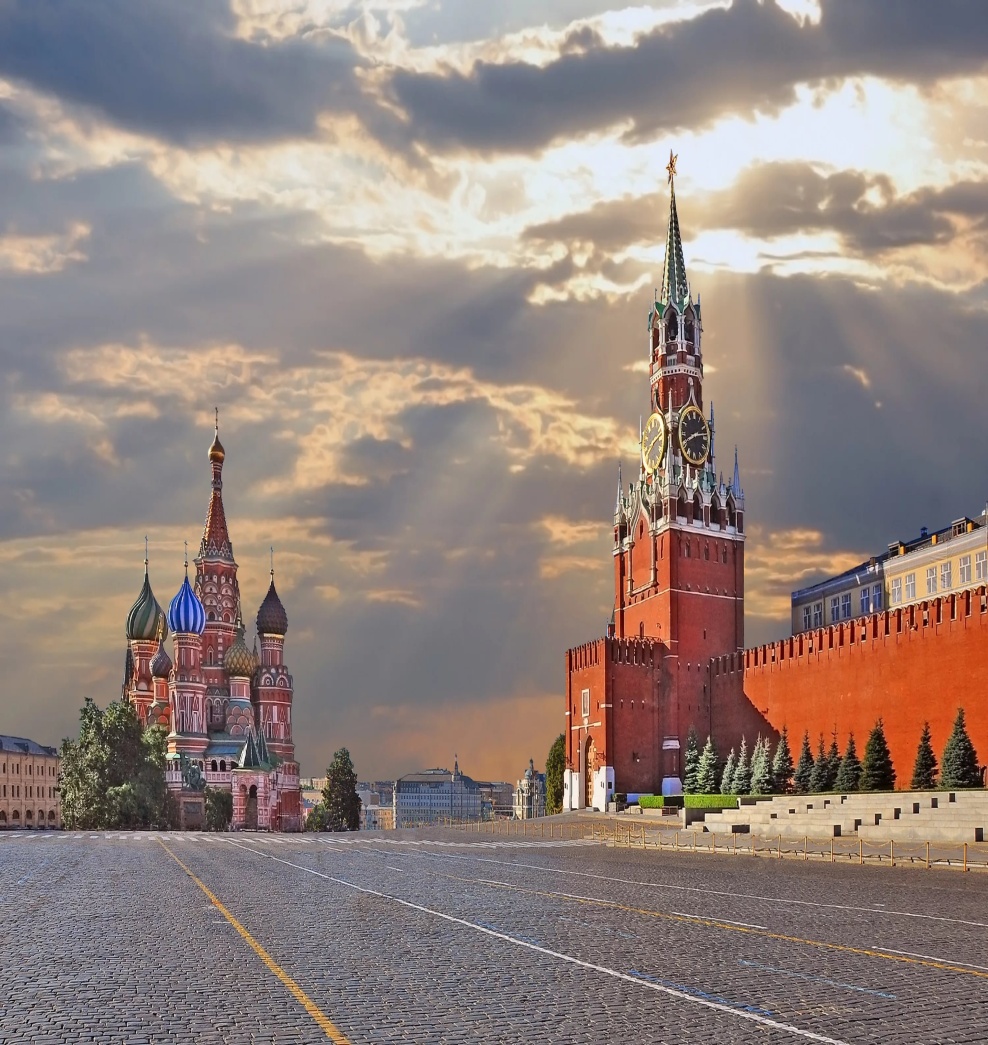 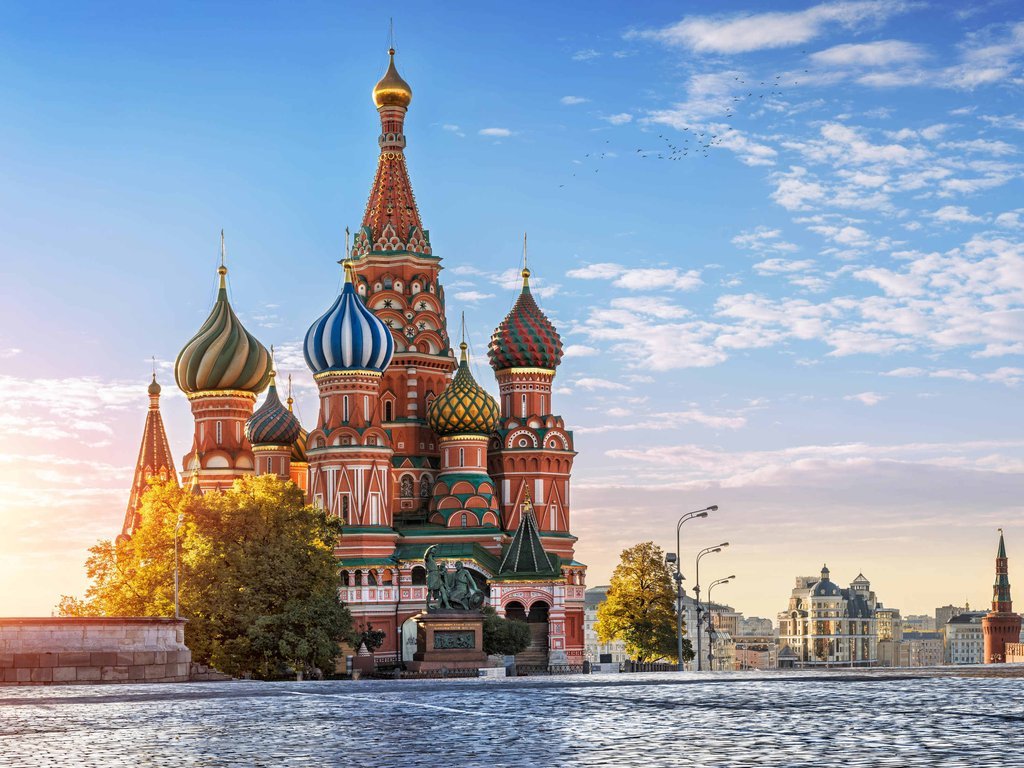 Золотое кольцо.
Клик мышкой 
на автобус, потом на 
круг
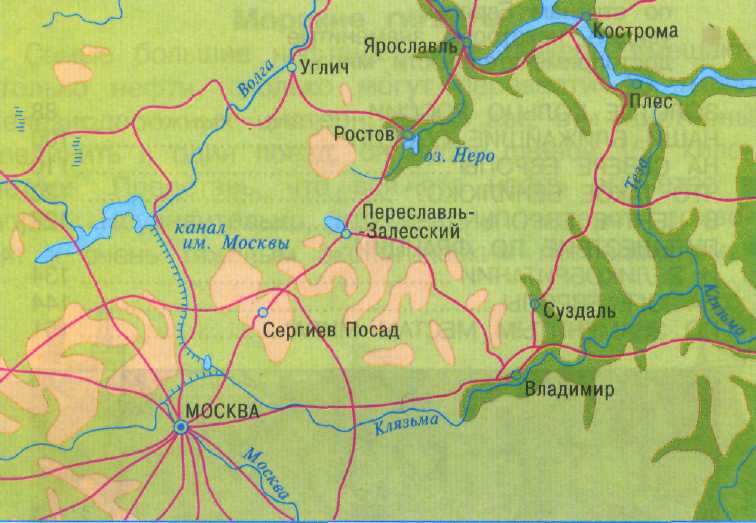 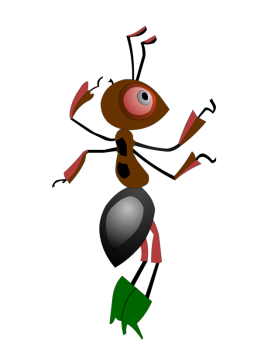 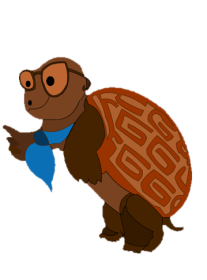 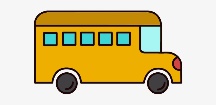 Сергиев Посад
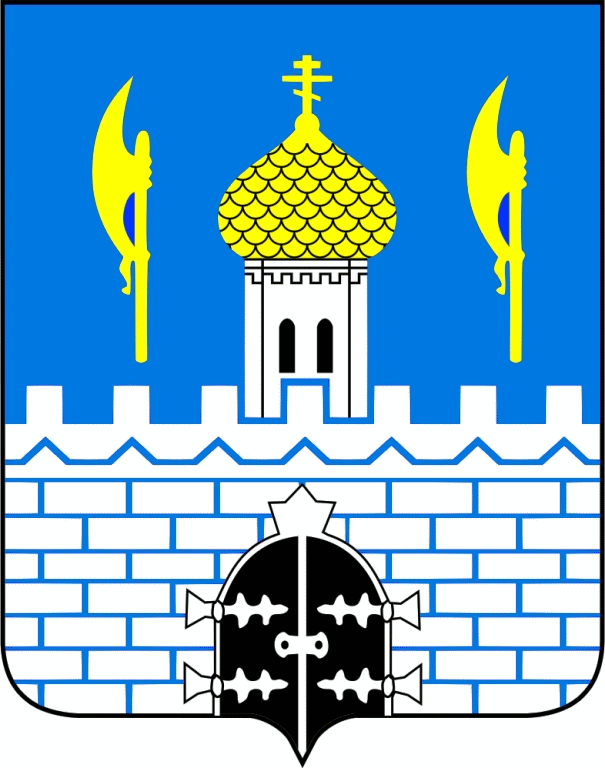 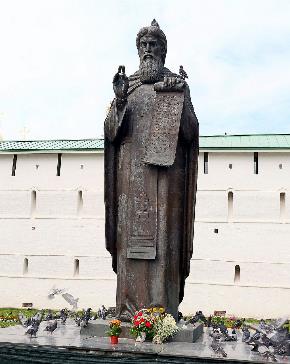 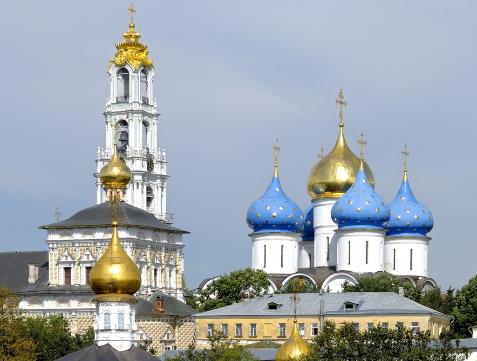 Назван в честь святого Сергия Радонежского, который основал большой монастырь. Этот монастырь называется Троице-Сергиева лавра.
Троице-Сергиева Лавра
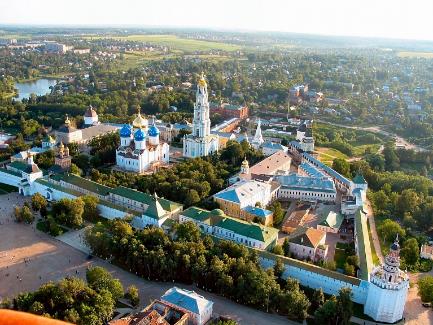 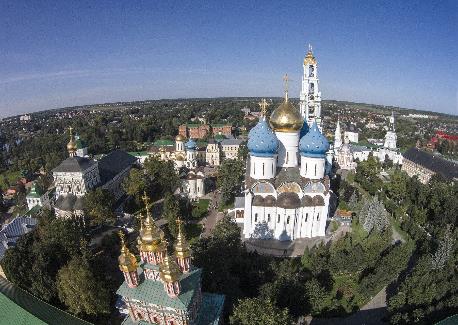 Слово «лавра» означает главный, самый важный. Троице-Сергиева Лавра признан главным монастырём России.
Золотое кольцо.
Клик мышкой 
на автобус, потом на 
круг
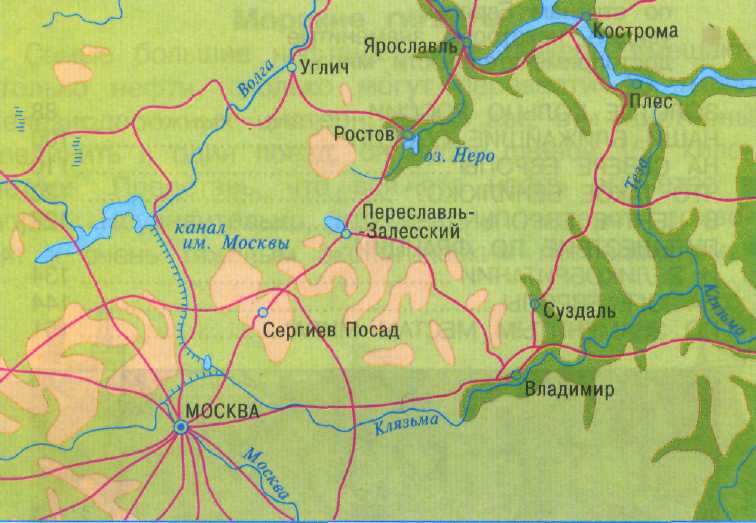 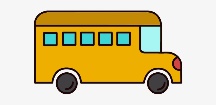 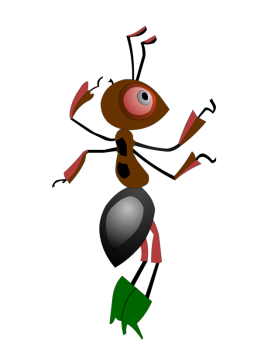 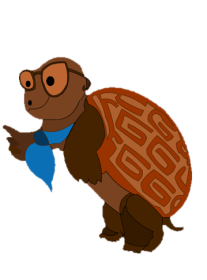 Переславль-Залесский
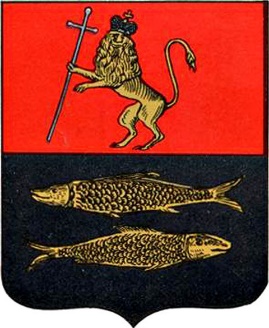 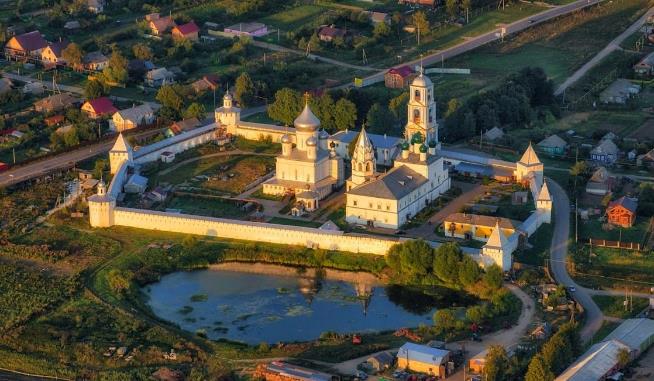 Город основан князем Юрием Долгоруким . В городе сохранились старинные церкви и памятники архитектуры.
Переславль-Залесский
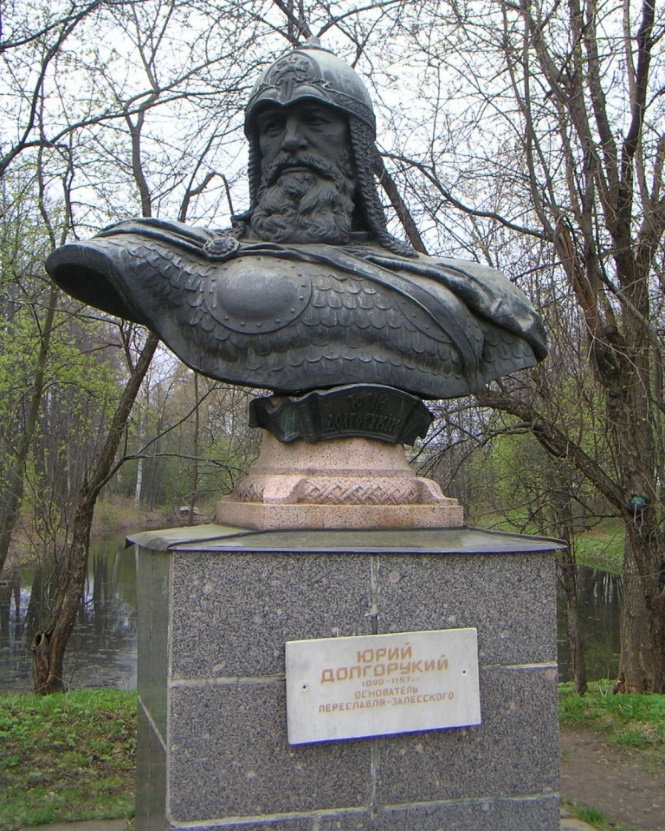 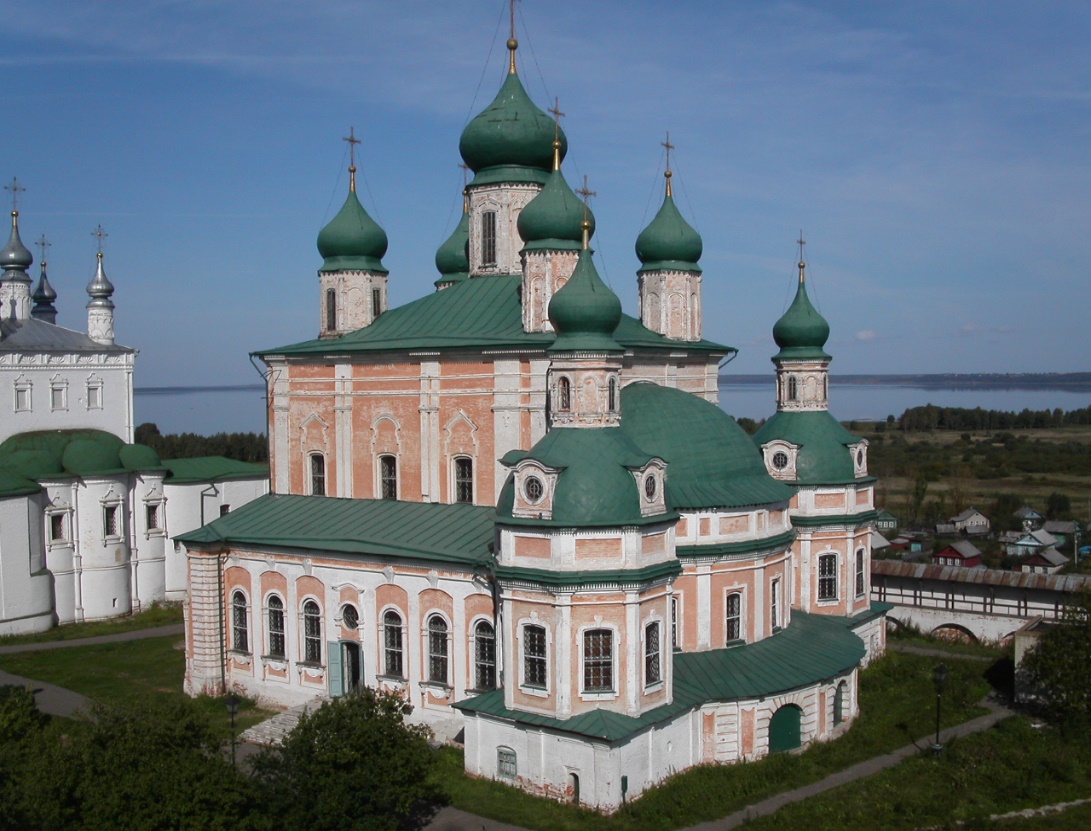 Памятник Юрию Долгорукому
Горицкий монастырь
Золотое кольцо.
Клик мышкой 
на автобус, потом на 
круг
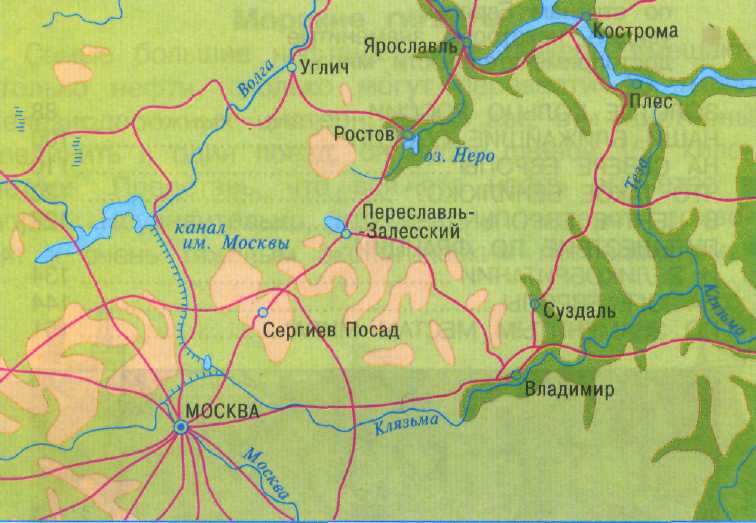 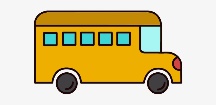 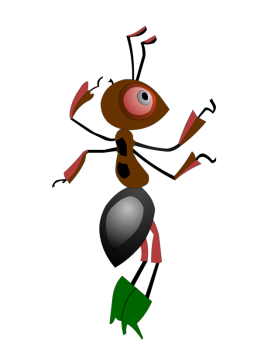 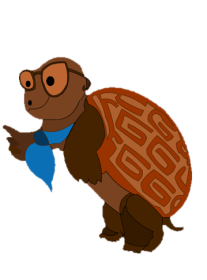 Ростов Великий
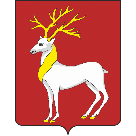 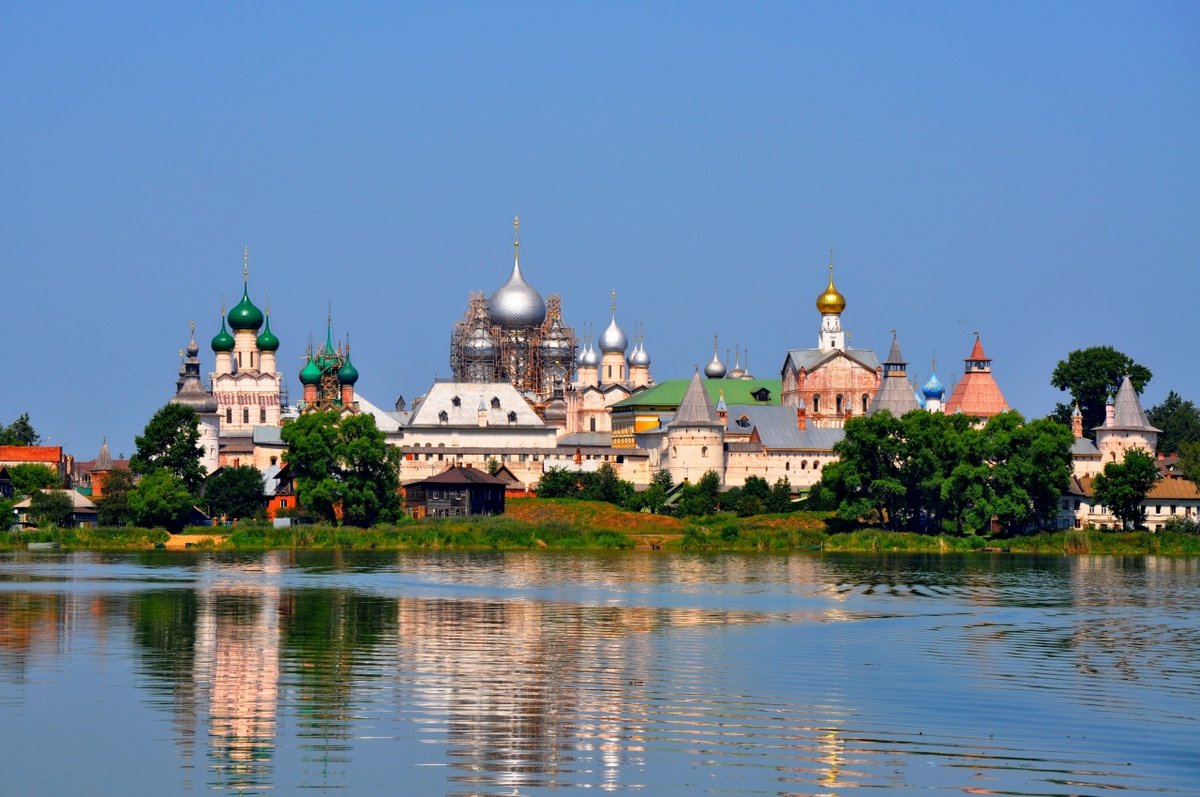 Ростов- один из самых древних городов. Уже в давние времена его называли Великим. Он расположен на берегу озера Неро.
Ростовский кремль
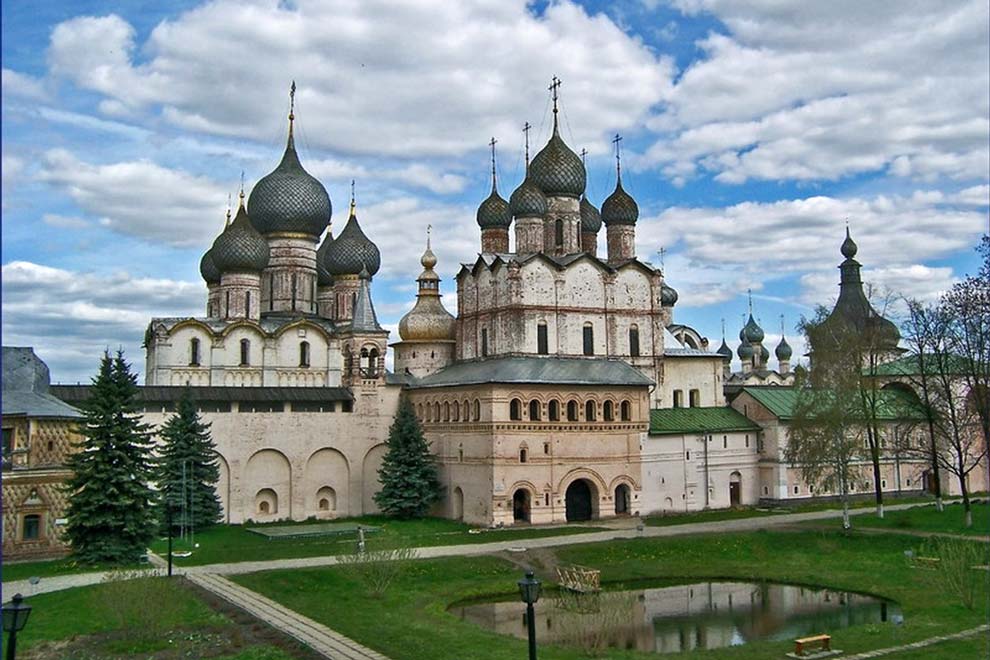 Самая замечательная часть города- Ростовский кремль. За его белыми стенами видны многочисленные купола церквей.
Ростовская звонница
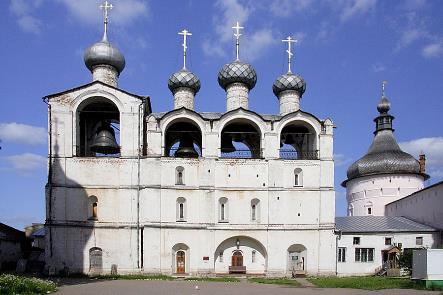 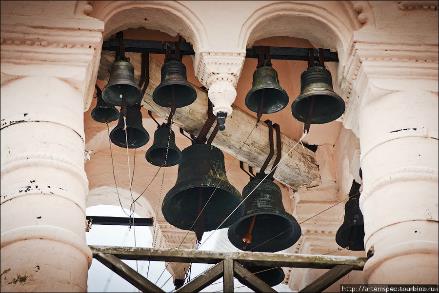 Достоянием мировой культуры являются Ростовские звоны знаменитой Ростовской звонницы. Каждый из её 13 колоколов, о самого большого, весом 32 тонны, до самого малого, имеет своё особое звучание.
Ростовская финифть
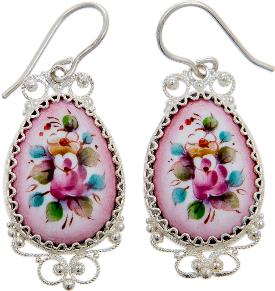 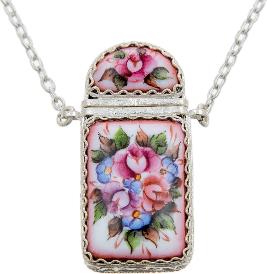 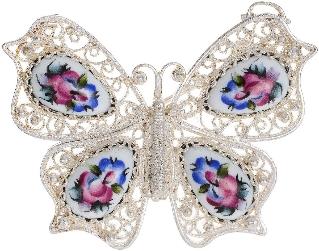 Ростов является одним из центров производства расписной финифти. Это очень красивые украшения с эмалью-броши, серьги, браслеты. Их делают здесь
 уже несколько столетий.
Золотое кольцо.
Клик мышкой 
на автобус, потом на 
круг
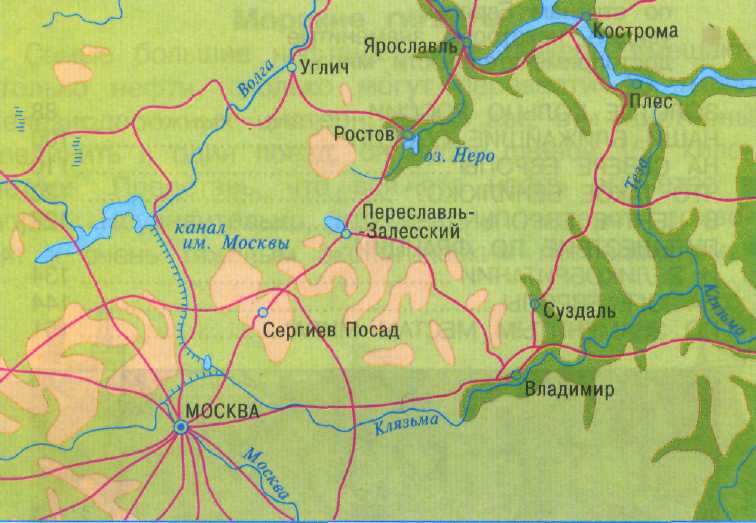 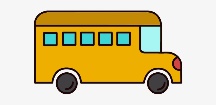 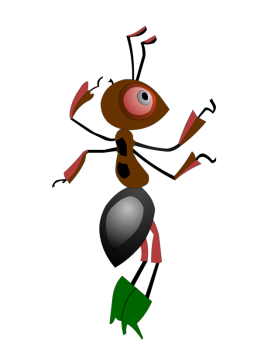 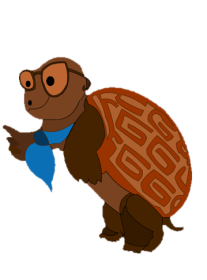 Ярославль
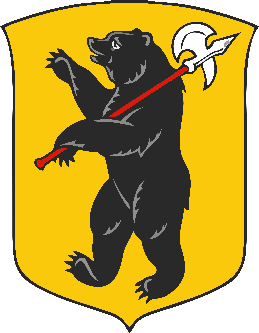 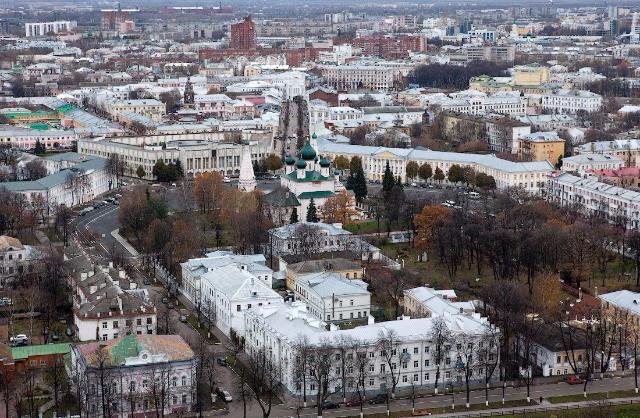 Самый крупный город Золотого кольца. Он был основан князем Ярославом Мудрым.
Ярославль
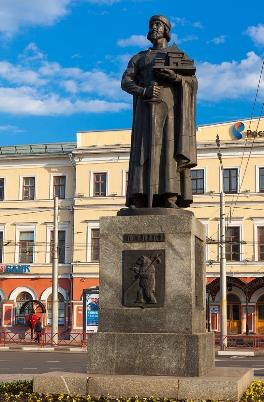 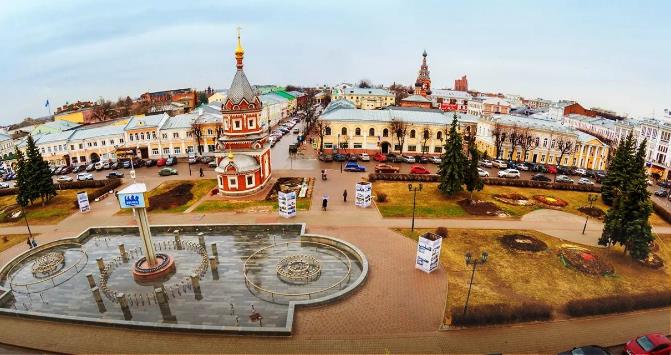 По преданию, Ярослав Мудрый заложил город в Ильин день. Первая церковь города носила имя Ильи Пророка, которого древние славяне ассоциировали с Перуном (бог грома и молнии)
Театр Фёдора Волкова
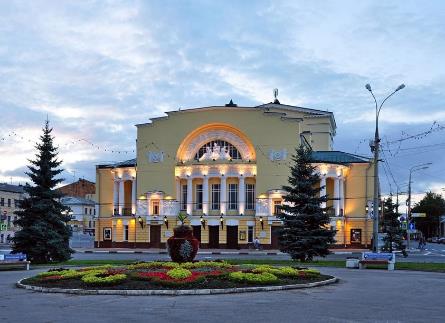 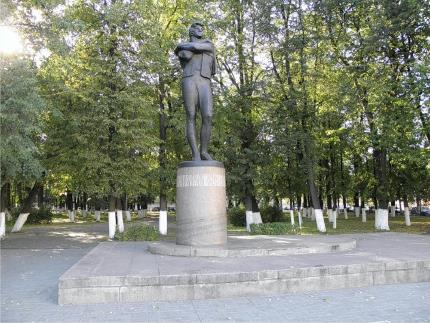 Ярославль-родина старейшего русского театра.
Своим рождение театр, основанный в 1750 году, 
обязан актёру и режиссёру Фёдору Волкову.
Золотое кольцо.
Клик мышкой 
на автобус, потом на 
круг
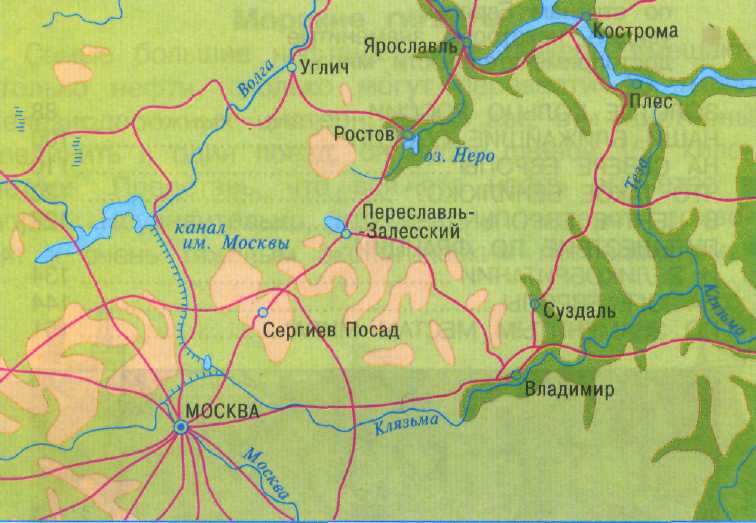 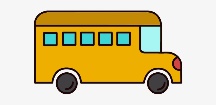 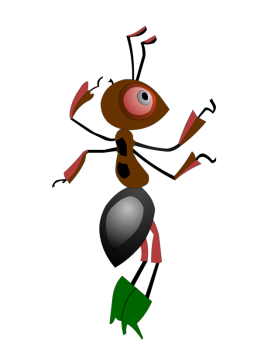 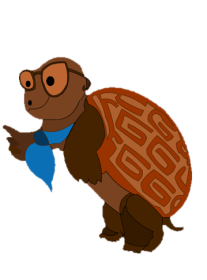 Кострома
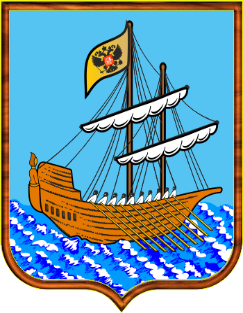 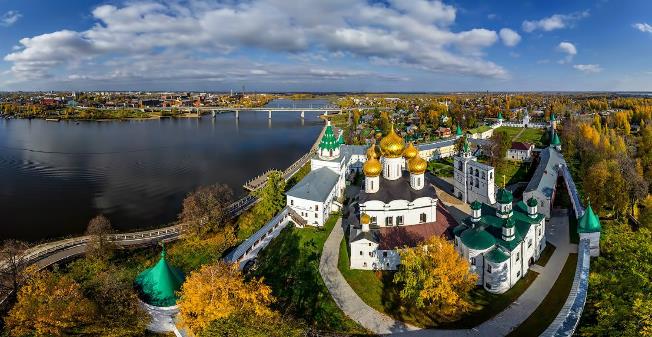 Этот древний город, история которого началась ещё в 12 веке. Располагается Кострома на реке Волге и реке Костроме. Основал город Великий князь Юрий Долгорукий.
Кострома
Улицы города расположены в виде веера. По легенде, когда императрица Екатерина Великая приказала перестроить город, её спросили, какой она хочет видеть Кострому. В этот момент императрица развернула веер. Вот и город сделали таким необычным.
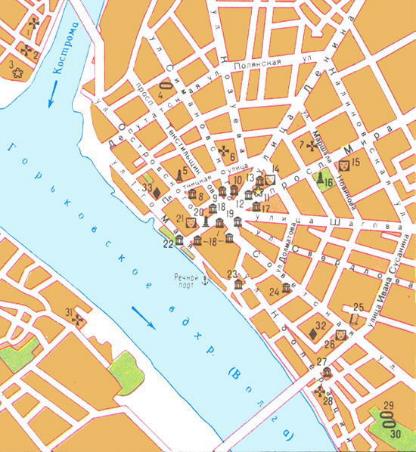 Торговые ряды
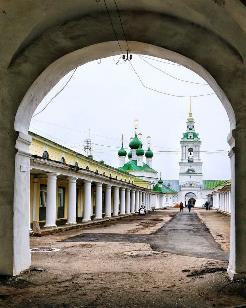 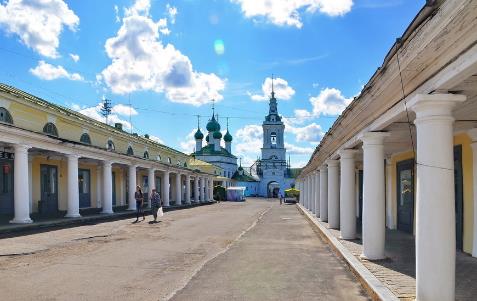 В той части города , где улицы сходятся, расположены старинные Торговые ряды .Торгуют в них уже несколько веков. Каждому товару отводилось своё место( Большие и Малые мучные ряды, Квасовые ряды, Пряничные ряды)
Золотое кольцо.
Клик мышкой 
на автобус, потом на 
круг
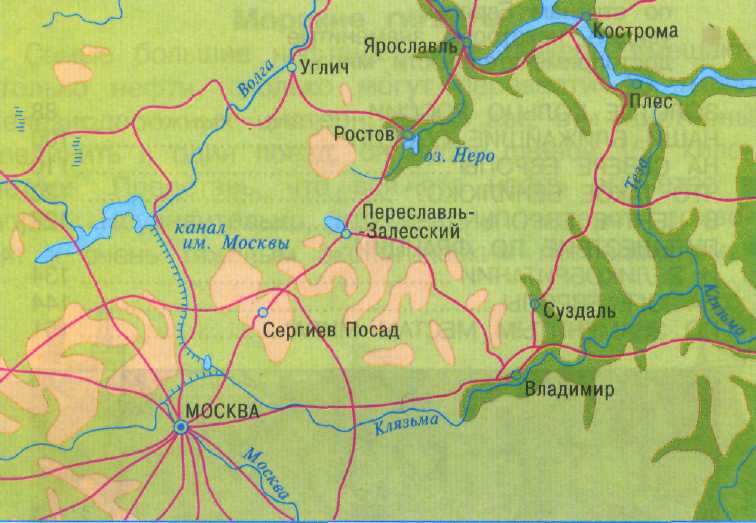 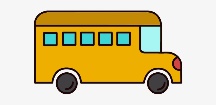 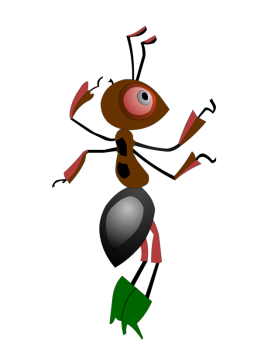 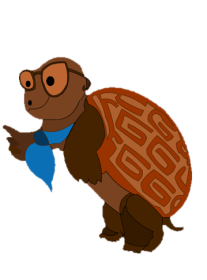 Суздаль
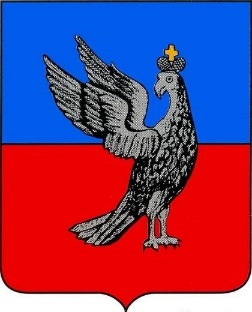 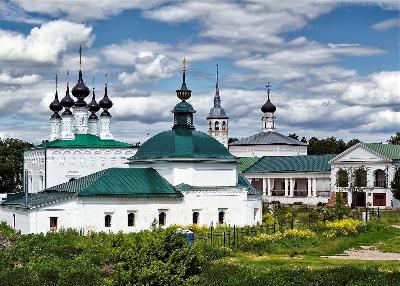 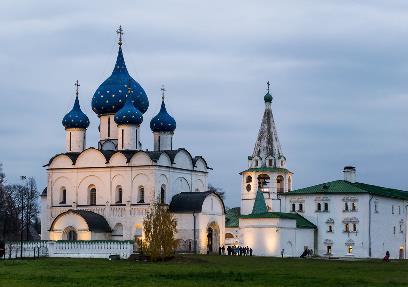 Всемирно известный город-музей. Здесь 33 церкви, 5 монастырей, 17 часовен.
Суздаль
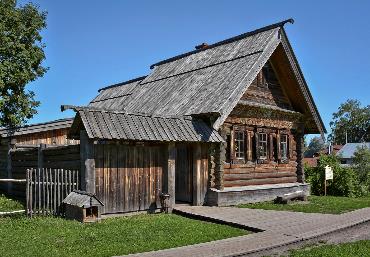 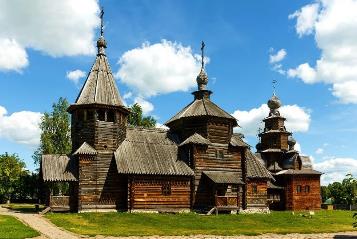 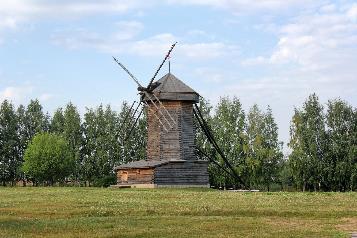 В городе находится знаменитый Музей деревянного зодчества, где собраны старинные постройки из дерева-церкви, избы, мельницы.
Золотое кольцо.
Клик мышкой 
на автобус, потом на 
круг
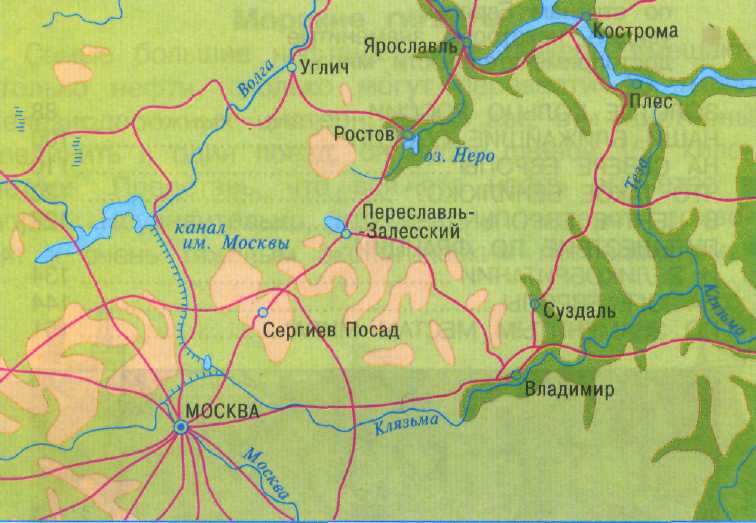 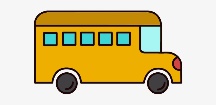 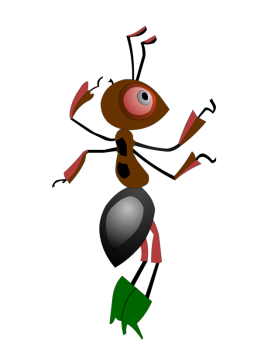 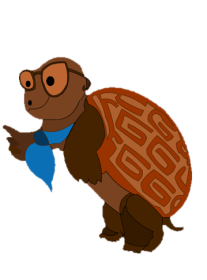 Владимир
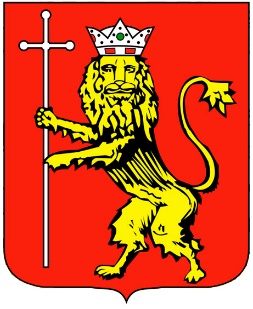 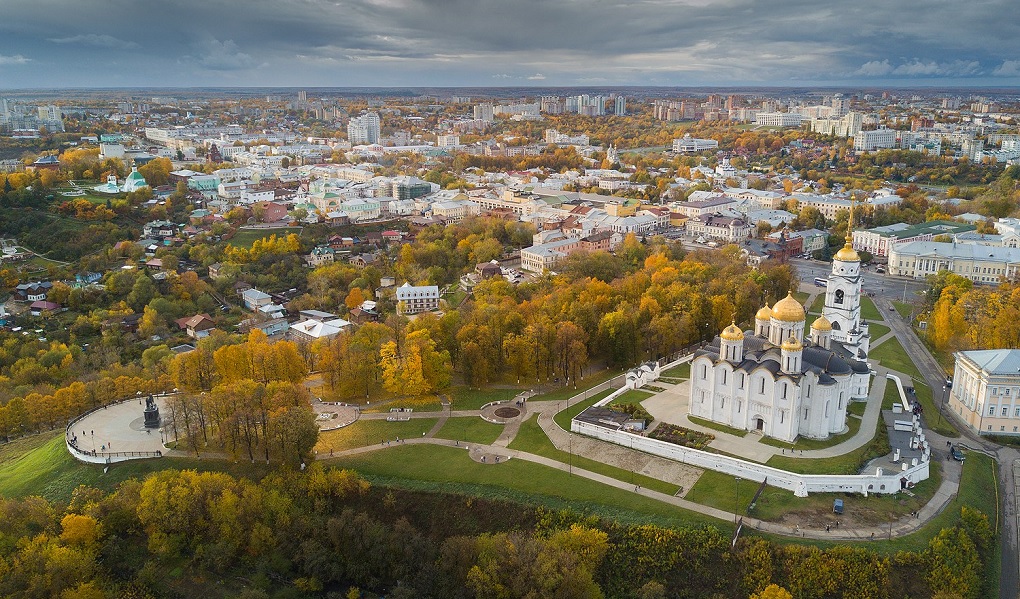 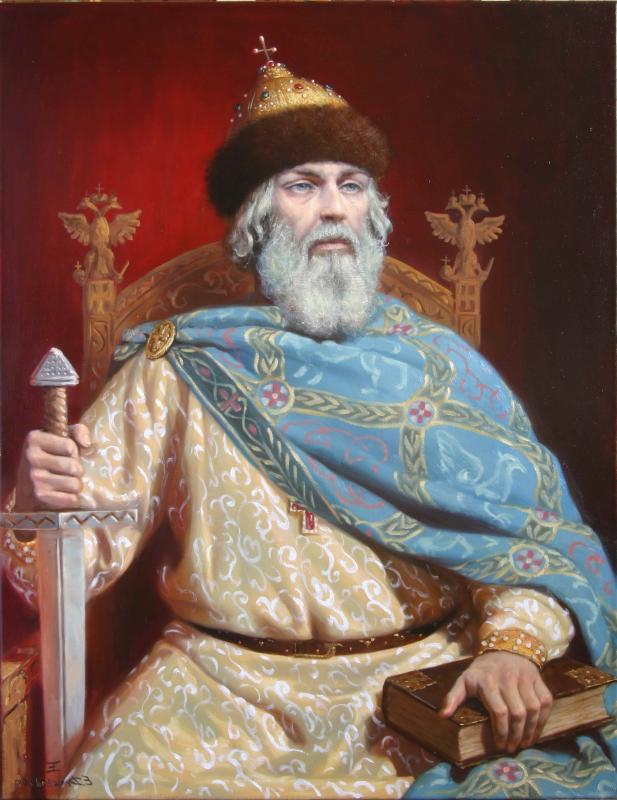 Город стоит на высоком берегу реки Клязьмы. Основал этот город князь Владимир Мономах.
Золотые ворота
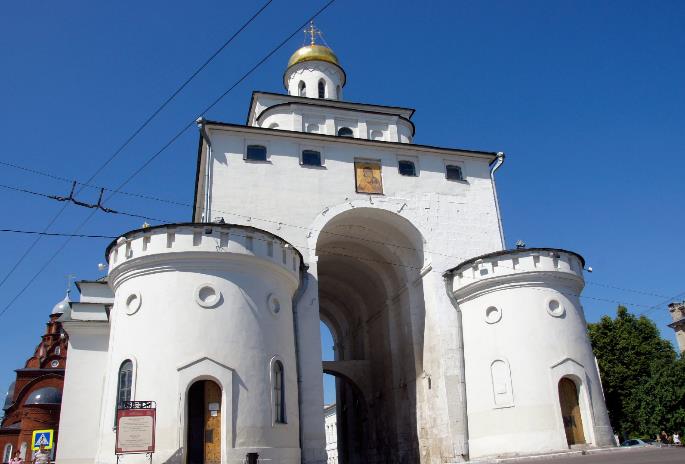 Замечательный памятник старины.
Успенский собор
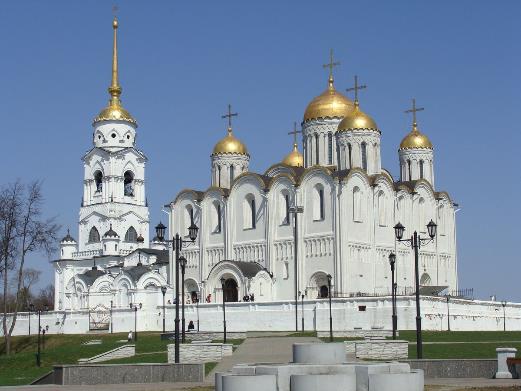 Успенский собор долгое время был главным на Руси. По его образцу построили Успенский собор в Московском Кремле.
Дмитриевский собор
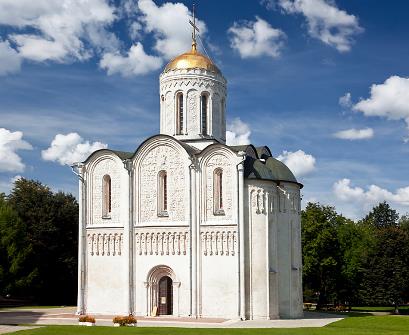 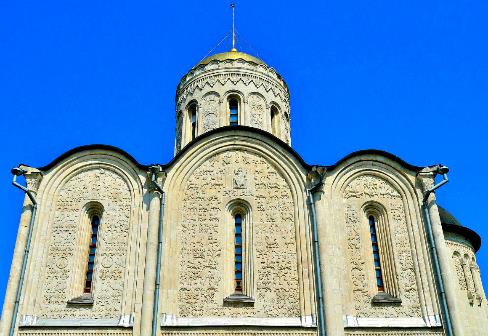 Стены Дмитриевского собора украшают несколько
 сотен удивительных резных изображений.
Лист самооценки
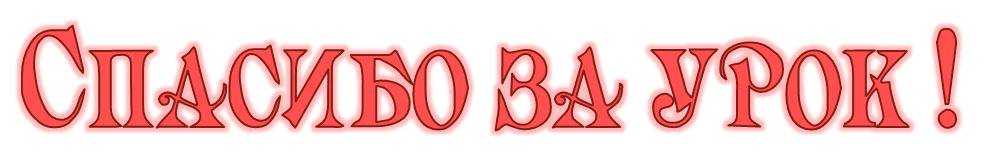 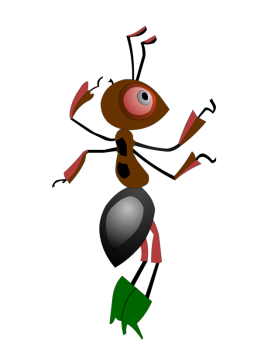 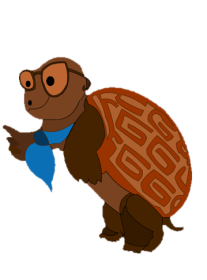